Magatartási kódex
Képzés
Leírás
A magatartási kódex alapvető útmutatást ad az alkalmazottak, tisztségviselők és igazgatók számára arról, hogyan kell az üzleti tevékenységet a vállalat etikus és törvényes magatartás iránti elkötelezettségének megfelelően végezni.
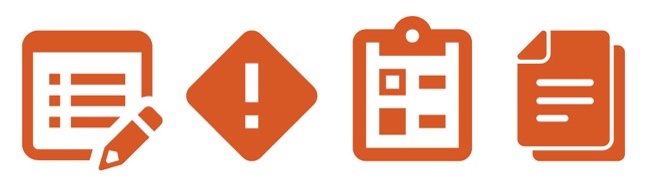 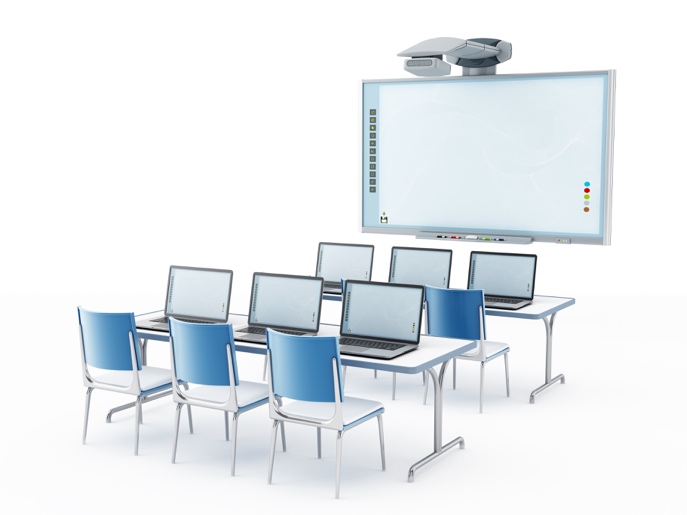 Milyen előnyökkel jár ez az Ön számára?
A magatartási kódex segíti alkalmazottait abban, hogy az üzleti tevékenység etikus és törvényes módon történjen. Nagyobb bizalmat biztosít üzleti partnerei és érdekelt felei számára.
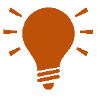 Utasítások
Adja át a magatartási kódexet minden tisztségviselőnek, igazgatónak és alkalmazottnak (beleértve az új alkalmazottakat is a felvételkor).
Az alkalmazottak számára a beilleszkedési folyamat részeként és rendszeresen biztosítandó a magatartási kódexről szóló képzés, hogy az alkalmazottak megértsék kötelességeiket és felelősségeiket a magatartásukkal kapcsolatban.
Képzési nyilvántartások vezetése
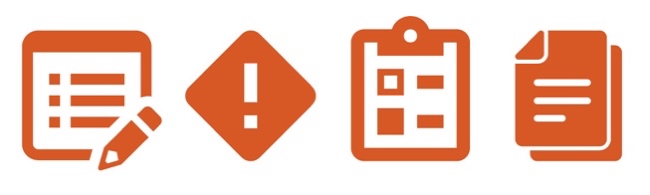 Egyéb figyelembe veendő dokumentációk
Magatartási kódex
Jelenléti ív
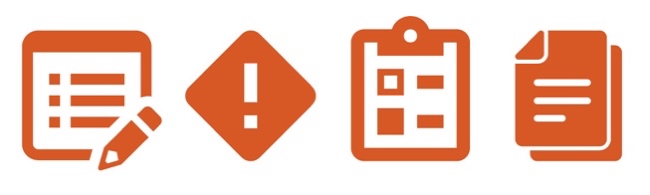 1
Magatartási kódex
Bevezetés
Leírás
A magatartási kódex olyan elveket határoz meg, amelyek irányt mutatnak Önnek feladatai és felelősségei ellátása során, és biztosítják a vállalat etikus és jogszerű magatartás iránti elkötelezettségének betartását.
Leírás
Kötelezettségvállalás
3
Felelősségek
Alkalmazhatóság
Bevezetés
Kötelezettségvállalás
A feladatai ellátása során nem sérthet meg semmilyen alkalmazandó törvényt vagy előírást, és nem követhet el olyan kötelességszegést, amely veszélyeztetheti a vállalat hírnevét, illetve az ügyfél- vagy harmadik féllel való kapcsolatait. 
Soha nem szabad kenőpénzt vagy helytelen kifizetést felajánlani, kérni, kifizetni vagy elfogadni.
Leírás
Kötelezettségvállalás
4
Felelősségek
Alkalmazhatóság
Bevezetés
Felelősségek
Az Ön felelőssége, hogy megértse és betartsa a magatartási kódexet, és jelentsen mindent, ami Ön szerint a szabályzat vagy a törvények megsértését jelenti (beleértve a harmadik fél által felvetett jogsértéseket is).
Leírás
Kötelezettségvállalás
5
Felelősségek
Alkalmazhatóság
Bevezetés
Alkalmazhatóság
A magatartási kódex minden tisztségviselőre, igazgatóra és alkalmazottra vonatkozik (a továbbiakban együttesen „alkalmazottak”).
Leírás
A következő diák részletesen ismertetik azokat az elveket, amelyek minden alkalmazottra vonatkoznak, és amelyeket minden alkalmazottnak követnie kell.
Kötelezettségvállalás
6
Felelősségek
Alkalmazhatóság
Alapvető irányelvek
Összeférhetetlenség akkor áll fenn, ha egy személy magánérdeke bármilyen módon ütközik vagy ütközni látszik a vállalat érdekeivel. Akkor is felmerülhet, ha egy alkalmazott, igazgató vagy családtagja a vállalatnál betöltött pozíciója miatt jogosulatlan személyes előnyökben részesül.
Az alábbi irányelvek minden alkalmazottra vonatkoznak: 

A törvényeknek való megfelelés 
A vállalat az üzleti tevékenységét és ügyeit az összes vonatkozó törvénynek, szabálynak és előírásnak megfelelően, valamint a vállalat etikai normáinak megfelelően végzi.

Összeférhetetlenség
El kell kerülnie a személyes érdekei, a hivatali kötelezettségei és a vállalat érdekei közötti konfliktust vagy annak látszatát. Minden lehetséges összeférhetetlenséget beszéljen meg a felettesével.

Tisztességes eljárás
Minden alkalmazott tisztességes és átlátható módon viszonyul a vállalat ügyfeleihez, beszállítóihoz, versenytársaihoz és a független auditorokhoz, és nem használ ki senkit tisztességtelenül manipulációval, elhallgatással, bizalmas információkkal való visszaéléssel vagy a tények hamis bemutatásával.
A törvényeknek való megfelelés
Összeférhetetlenség
Tisztességes eljárás
Marketing és értékesítés
Jelentés és információk rögzítése
Helytelen kifizetések
Interakciók a HCP-kkel és a GO-kkal
7
Alapvető irányelvek
(folytatás)
Az alábbi irányelvek minden alkalmazottra vonatkoznak: 

Marketing és értékesítés
A vállalat és alkalmazottai pontosan képviselik termékeit és szolgáltatásait, és betartják a termékeinek és szolgáltatásainak forgalmazására és értékesítésére vonatkozó szabályozási és jogi követelményeket.

Információk rögzítése és jelentése 
A vállalat és alkalmazottai minden információt pontosan és őszintén, időben és észszerű részletességgel rögzítenek és jelentenek

Helytelen kifizetések 
A vállalat nem nyújt semmilyen értéket, készpénzben vagy természetben, jogellenes vagy korrupt szándékkal, hogy jogtalan előnyhöz jusson

Kapcsolattartás az egészségügyi szakemberekkel és a kormányzati tisztviselőkkel
Az egészségügyi szakemberek és kormányzati tisztviselők nevében felmerülő pénzügyi kifizetések vagy kiadások (étkezés, utazás stb.) az alkalmazandó törvényeknek és rendeleteknek megfelelően, jogos és egyértelműen meghatározott igényekkel és átlátható dokumentációval alátámasztva történnek. 
A vállalat csak olyan egészségügyi szakembereket/kormányzati tisztviselőket vehet igénybe, akiknek szakértelme és tapasztalata az üzleti igényeket figyelembe véve megfelelő.
A törvényeknek való megfelelés
Összeférhetetlenség
Tisztességes eljárás
Marketing és értékesítés
Jelentés és információk rögzítése
Helytelen kifizetések
Interakciók a HCP-kkel és a GO-kkal
8
A magatartási
kódex betartása
Az Ön felelőssége, hogy megértse és betartsa a Magatartási kódexet, és jelentse, ha valami Ön szerint sérti a szabályzatot vagy a törvényt (beleértve a harmadik fél által felvetett jogsértéseket is).
Jelentéskészítés
A magatartási kódexszel ellentétes bármely incidenst, kockázatot vagy problémát haladéktalanul jelenteni kell az alkalmazott, az adott részleg vagy működési egység felelős vezetőjének.
A bejelentés névtelenül is történhet, ha a helyi törvények lehetővé teszik, és semmilyen megtorlást nem vonhat maga után.


Megszüntetés
A magatartási kódex be nem tartása fegyelmi eljárást vonhat maga után, amely adott esetben a munkaviszony megszüntetéséig terjedhet.
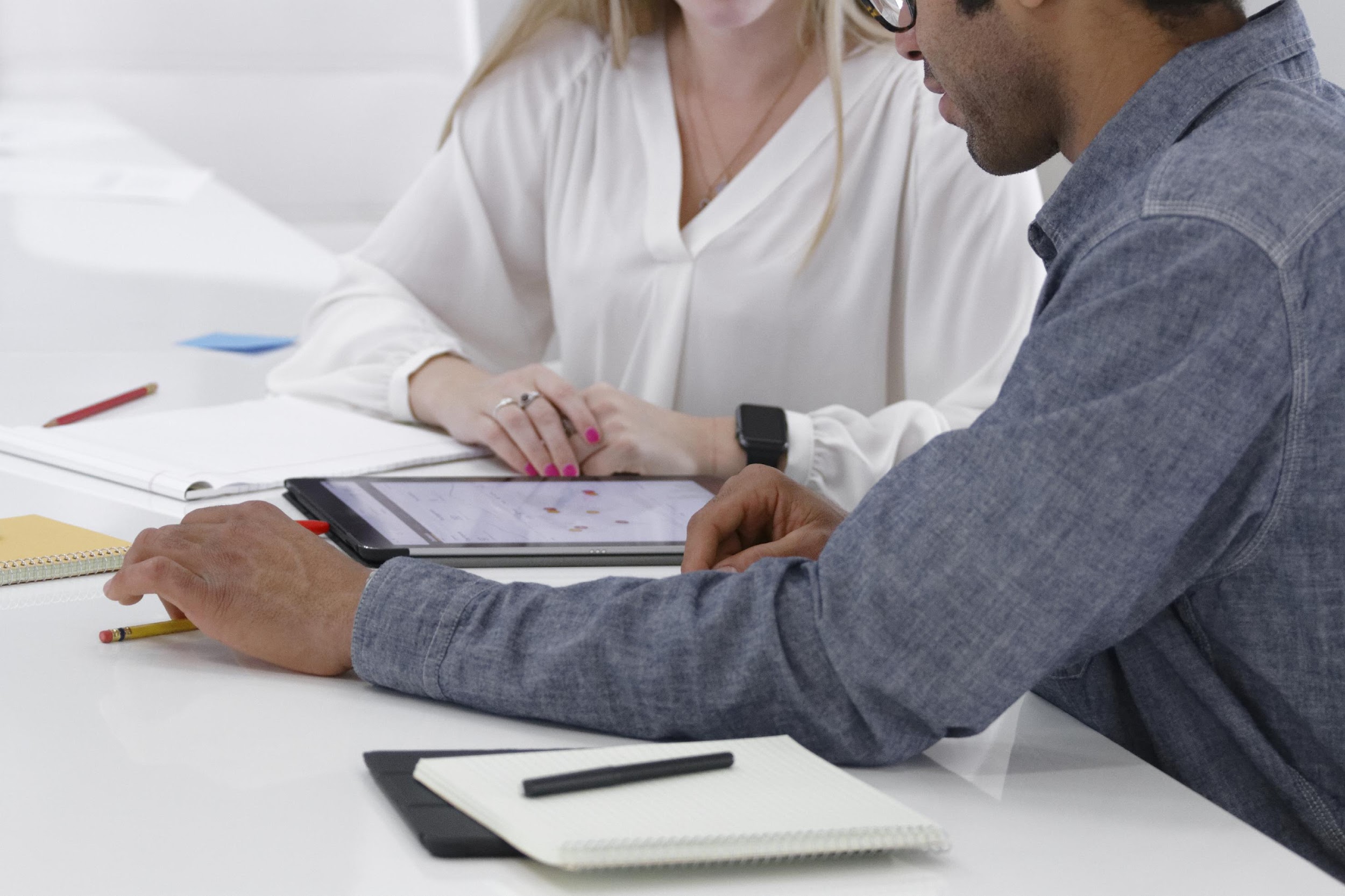 9